National screening for eating disorders in the United States: Reach, level of pathology observed, and implications for disseminating Internet-based interventions

E Fitzsimmons-Craft/K Balantekin, R Flatt (presentor),B Funk, AE Kass , M Trockel, Gannon, R Presskreischer, L Smolar, T Nguyen, DE Wilfley, CB Taylor
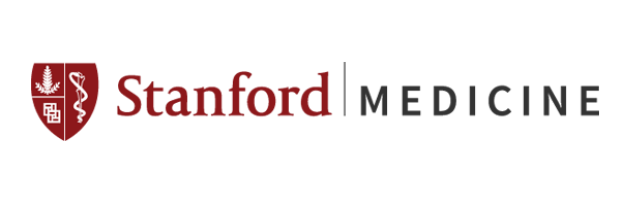 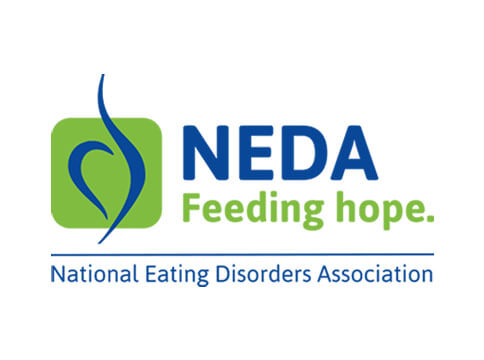 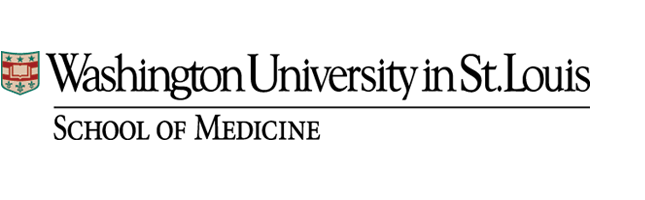 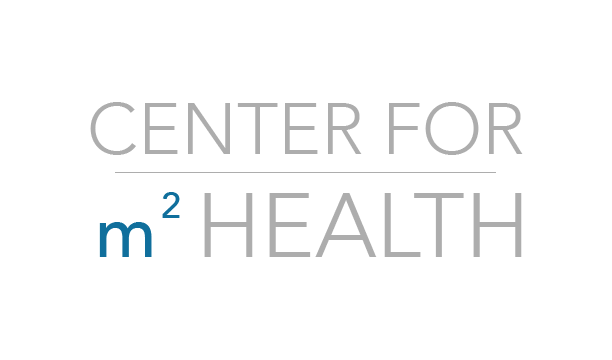 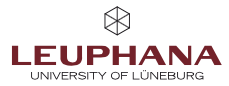 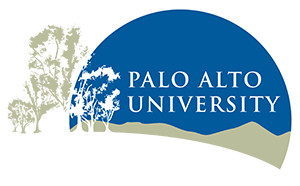 1
Conflicts of Interest
The presenters declare that to the best of their knowledge, the statements and the materials presented in this webinar are accurate, and rely on empirical data and clinical experience. None of the presenters currently receive any commercial support for this presentation. Presenters declare no other conflict of interest.
2
Introduction
Eating Disorders (EDs) are common and disabling problems affecting as many as 13.5% and 3.6% for US college-age women and men, respectively.  Even more students are at risk.

 However, less than 20% of students who screen positive for EDs report receiving treatment and almost not received preventive services

Delays in treatment delivery result in prolonged illness, disease progression, poorer prognosis, and greater likelihood of relapse

Delays in treatment occur because of stigma, access to services, cost
3
Prevalence of Low, Risk, High Risk, Subclinical-ClinicalEating disorders in a University Female Population
Clinical (2-4%)
Very High Risk
Subclinical (10-15%)
Low Risk?
45-50%
From:
Taylor et al, Arch Gen
 Psych 2006, 63;831

Jacobi et al, Psych Med, 
31;1; 2011

Drewnowski et al, Am J 
  Psych,  1994;151;1217
High Risk
35-45%
5
Introduction--Cont
Mobile interventions have the potential to increase reach, with decreased stigma, less cost and at an efficacy comparable to traditional interventions and can provide both preventive and clinical interventions
6
INTRODUCTION
THE PROBLEM
STRATEGIES
SUMMARY
A Coached Intervention May Be Effective:
NIMH: Final year of five year study to determine effiectiveness of an on-line intervention to reduce ED symptoms
690 Women from 28 colleges and universities were randomized by university to the intervention or control
Final results will not be available until next year but: at six months, the within-intervention 6-month effect size was d=.77 for global ED psychopathology and the between group effect size was d = .38.  Seems to have benefit

….and then along came NEDA
7
INTRODUCTION
THE PROBLEM
STRATEGIES
SUMMARY
Identifying a Large Population in Need of Treatment
NEDA (the National Eating Disorders Association) has adopted the SWED2.0 (Stanford-Washington Eating Disorder Screen)
SWED2.0  (as with HBI) classifies individuals as: 
Low or no risk 
At risk but unlikely to have ED
Possible ED
8
INTRODUCTION
THE PROBLEM
STRATEGIES
SUMMARY
NEDA Model (Based on Healthy Body Image/NIMH):
9
INTRODUCTION
THE PROBLEM
STRATEGIES
SUMMARY
Screening Results
From February to May, 2017, 54K+ screening responses were recorded, 18K+ of which were recorded during the NEDA College-based Eating Disorders Awareness Week

Of these responses…
4% of responders showed no risk or ED symptoms
36% of responders were at risk
51% had ED symptoms (excluding anorexia nervosa)
9% of responders had possible anorexia
10
INTRODUCTION
THE PROBLEM
STRATEGIES
SUMMARY
The Cost of Treatement
Of the 51% of responders that showed ED symptoms, 85% were not in treatment

Assuming that we screen 120K per year, then we identify about 51,000/year who might benefit from treatment.
Assuming that  20% are interested in on-line programs (we will find out), then we may need to about 10K untreated individuals/year
In HBI, coaches spent about 30  minutes/week/user. The mean number of weeks  engaged/user was about 8 (15 sessions).
The time to coach these 10K, would then be 4/hours per user, or about 40,000 hours (not including training, administrative tasks)

At about $60/hour, the cost would be at least $2,400,000.
11
INTRODUCTION
THE PROBLEM
STRATEGIES
SUMMARY
Furthermore
Many of those who might benefit from treatment live in areas where evidence based treatment is not available
12
INTRODUCTION
The Problem
Strategies
SUMMARY
STRATEGIES
13
INTRODUCTION
THE PROBLEM
STRATEGIES
SUMMARY
Strategy Outline
Make Coaching More efficient.
Automate/semi-automate coaching
Identify messages that can be automated
Create templates
Identify ways to make messages semi-automated and more impactful.
Training traditional mental health providers to use/support on-line/internet assisted interventions
Explore data to determine new models of stepped care, beginning with self-help
Fully automate coaching
14
INTRODUCTION
THE PROBLEM
STRATEGIES
SUMMARY
Strategy 1: Making Coaching More Efficient
15
INTRODUCTION
THE PROBLEM
STRATEGIES
SUMMARY
What kinds of messages are sent by users?
Introductory: User introduces self to coach etc.
Sharing: User shares information about self
Question: User asks coach a non-technical question
Technical: User asks coach a technical or programmatic question
Concluding: User sends a brief message thanking coach etc..
16
INTRODUCTION
THE PROBLEM
STRATEGIES
SUMMARY
What kinds of messages are sent by coaches?
Welcome 
Engagement 
Referral 
Technological 
Apply program 
Response – coach responds to user message, praising user for positive steps, validating user challenges and concerns, answering questions, asking clarifying questions, making suggestions; more rarely, can be in response to something user wrote in technique/check-in (NOT an incoming message) if input was especially detailed, lengthy, or thorough
17
INTRODUCTION
THE PROBLEM
STRATEGIES
SUMMARY
What kinds of messages are sent?
In a Random Sample of about 500 coach-user pairs of  messages (about 1000 messages in total)…
About 70% of user messages need a response (which can be automated) 
About 40% of coach messages are a needed human response to a  user message

Implications:
About 50% of coach messages could be automated.

Next steps:
Use machine learning to match classification of user message to type of response needed; create the algorithm to link user message to automated message (and review user response)
18
INTRODUCTION
THE PROBLEM
STRATEGIES
SUMMARY
Examples of Pre-Authored Messages
Strategy: identify highest quality messagesHowever, it should be noted that of the approximately 500 messages rated, 95% of coach messages were rated as “excellent”
19
INTRODUCTION
THE PROBLEM
STRATEGIES
SUMMARY
First Example Pre-Authored Message
20
INTRODUCTION
THE PROBLEM
STRATEGIES
SUMMARY
Second Example Pre-Authored Message
21
INTRODUCTION
THE PROBLEM
STRATEGIES
SUMMARY
Increasing Quality of Messages
Strategy: identify qualities of effective messagesBut again, of the approximately 500 messages rated, 95% of coach messages were rated as “excellent”
22
INTRODUCTION
THE PROBLEM
STRATEGIES
SUMMARY
Example of Increasing Quality of Messages
23
INTRODUCTION
THE PROBLEM
STRATEGIES
SUMMARY
Categorize Strategies of Conversations
Texts exchanged between users and coaches: Coaches demonstrated interest but used relatively few strategies
Coach messages might include at least one core clinical item?
24
INTRODUCTION
THE PROBLEM
STRATEGIES
SUMMARY
Examine Relationship of Coach Competence to Engagement
No relationship
25
INTRODUCTION
THE PROBLEM
STRATEGIES
SUMMARY
Alternatively… Fully Automate Coaching
26
INTRODUCTION
THE PROBLEM
STRATEGIES
SUMMARY
Avatars
27
INTRODUCTION
THE PROBLEM
STRATEGIES
SUMMARY
Strategy 2: Training Therapists to Provide Online Programming as Part of Their Practice
28
INTRODUCTION
THE PROBLEM
STRATEGIES
SUMMARY
APA Plan
Training
Webinar
CE
Blogs, podcasts, seminars etc.
Model implementation center (therapists need examples)
Software, e.g.
PacificLabs
Rocovery record
MindDistrict
Privacy
Policy
Practice guidelines
Reimbursement
29
INTRODUCTION
THE PROBLEM
STRATEGIES
SUMMARY
Barriers to Practice
Lack of experience/training
Poor access to technology
Prefer to limit contact to face to face (46.7%)*
No need (21.1%)*
No interest (7.3%)*
No reimbursement
Institutional/organization (e.g. restriction of communication to office visits)

*Schueller et al. Int Interventions 2016 4, 145
30
INTRODUCTION
THE PROBLEM
STRATEGIES
SUMMARY
Strategy 3: Work With Commercial Provider
Lantern will provide about $240
No quality control or outcome data
31
INTRODUCTION
THE PROBLEM
STRATEGIES
SUMMARY
Strategy 4: Use Stepped-Care Approach
Step 1: Self Help

Step 2: Coached

Step 3: Face-to-Face
32
INTRODUCTION
PT 1
PT 2
SUMMARY
SUMMARY
33
INTRODUCTION
THE PROBLEM
STRATEGIES
SUMMARY
Reach
We have discussed reaching the 10,000 interested users

The question becomes how to reach and motivate the other 40-50K
34
INTRODUCTION
THE PROBLEM
STRATEGIES
SUMMARY
Strategies
Improve interactive quality of screen (user experience, add MI up front)

Establish data management system to continuously explore reach, engagement, and progress
35
INTRODUCTION
THE PROBLEM
STRATEGIES
SUMMARY
Will you help us?
Please feel free to make suggestions about how we could increase the reach in the target population we are focused on. We would greatly appreciate your help and insight!
36
Contact Information
Shiri Sadeh-Sharvit: shiris@stanford.edu
C. Barr Taylor: btaylor@stanford.edu
Josef Ruzek: josef.ruzek@va.gov
Joseph Bankman: jbankman@stanford.edu
Elsa Rojas-Ashe: erojas@stanford.edu
Nick Jacobson: njacobson@psu.edu
37
THANK YOU!
38